Figure 5 The 0.5–10 keV X-ray luminosity function for different host galaxy types. Stars (green) correspond to point ...
Mon Not R Astron Soc, Volume 397, Issue 2, August 2009, Pages 623–633, https://doi.org/10.1111/j.1365-2966.2009.14951.x
The content of this slide may be subject to copyright: please see the slide notes for details.
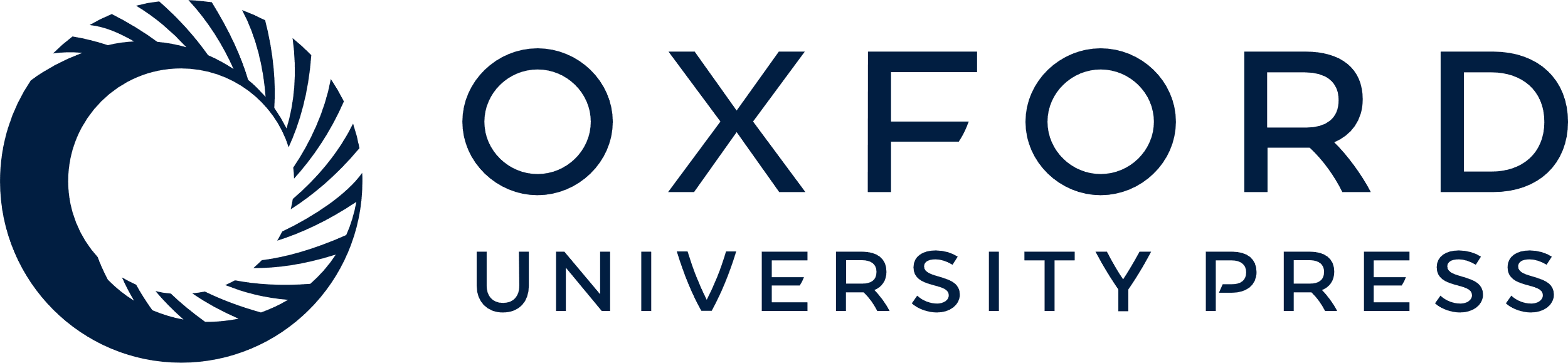 [Speaker Notes: Figure 5 The 0.5–10 keV X-ray luminosity function for different host galaxy types. Stars (green) correspond to point sources, open triangles (cyan) are peculiar systems, open circles (red) are for early-type hosts and filled circles (blue) correspond to disc galaxies. For clarity, triangles are offset horizontally by −0.1 dex in log LX, while stars and filled circles are offset by +0.1 dex. The filled squares (black) represent the total X-ray luminosity function, independent of host galaxy type. This is compared with the dashed line, which is the Barger et al. (2005) XLF at z= 0.8 (the median redshift of the sample) estimated in the 2–8 keV band and converted to the 0.5–10 keV band assuming a power-law X-ray spectrum with photon index Γ= 1.9. The dotted curve is the ‘maximal evolution’ XLF prediction of the stochastic accretion mode of Hopkins & Hernquist (2006) at z= 1. This curve is adapted from fig. 6 of Hopkins & Hernquist (2006) adopting the Marconi et al. (2004) bolometric corrections. The continuous (blue) line is the updated version of the XLF for the stochastic accretion mode (Hopkins, private communication) estimated using a revised AGN light curve, which results in more rapid evolution of the AGN emission after the peak of the accretion (see the text for more details).


Unless provided in the caption above, the following copyright applies to the content of this slide: © 2009 The Authors. Journal compilation © 2009 RAS]